Finanszírozás
Hogyan szerezzünk pénzt 
a Vállalkozásunknak?
A hitelezés
Az óra vázlata:
Milyen erőforrások szükségesek a vállalkozás működéshez?
Eszközök:
Reál,
Pénzügyi,
Erőforrások:
Munka,
Természeti,
Tőke,
A pénz akkor válik tőkévé, amikor befektetik, tehát a tevékenységéhez szükséges eszközöket és munkaerőt megvásárolják.
Milyen tőkéje van a vállalkozásnak?
BEFEKTETETT ESZKÖZÖK 


FORGÓESZKÖZÖK
SAJÁT TŐKE


IDEGEN TŐKE
ESZKÖZÖK
FORRÁSOK
Milyen VP döntésekről beszélünk?
A vállalat eszközeiben vagy forrásaiban idéznek elő változást,
A vállalat rövid vagy hosszú élettartamú eszközeire vagy forrásaira hatnak,
Így beszélhetünk:
Hosszú távú befektetési döntésekről,
Hosszú távú finanszírozási döntésekről,
Rövid távú pénzügyi döntésekről
Más csoportosításban:
Folyamatos (forgótőke)
Egyedi (befektetés, finanszírozás)
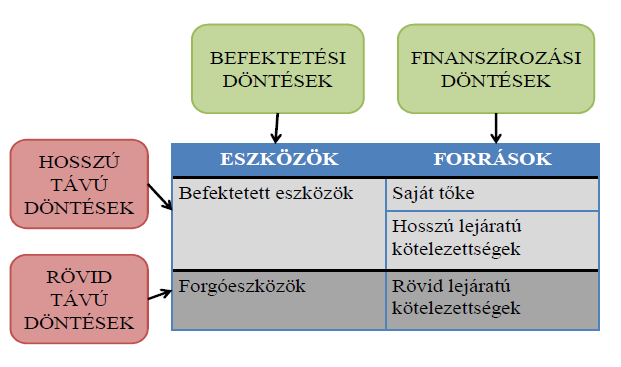 Konkrétabban…
Folyó döntés:
Mennyi pénzre és mikor van szükség a vállalat működtetésére?
Hogyan finanszírozható a hiány?
Hová fektethető a többlet?
Milyen pénzügyi kihatásai vannak a vevői és szállítói kapcsolatoknak és a termelésszervezésnek?
Beruházási döntések:
Hogyan lehet számszerűsíteni a pénz időértékét?
Milyen pénzügyi módszerek alapján tudom értékelni a beruházásokat?
Milyen tényezőket veszek figyelembe a beruházási döntésnél?
Finanszírozási döntés:
Milyen finanszírozási forrásai vannak a vállalatnak?
Hogyan lehet számszerűsíteni a források költségeit?
Hogyan veszem figyelembe a beruházási döntéseknél a finanszírozás költségeit?
Mi jellemzi a jó osztalékpolitikát?
A finanszírozás fogalma
Finanszírozási döntések: a szükséges eszközöket milyen forrásból és milyen   struktúrában szerezze meg a vállalat,
A beruházási és finanszírozási döntések nem függetlenek egymástól,
Vállalti forrásbevonási döntés – 3 kérdés:
Források lejárat szerinti szerkezete,
Belső vagy külső forrás,
Tulajdonosi tőke vagy hitel típusú forrás,
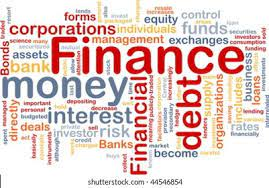 1. A források lejárati szerkezete
Döntés
Hosszú lejáratú forrás
Rövid lejáratú forrás
Tulajdonosi forrás
Hosszú lejáratú hitel típusú forrás
Banki forgóeszköz hitel
Tulajdonosi forrás
2. Belső / külső finanszírozás
Döntés
Belső forrás
Külső forrás
Adózott eredmény felhalmozása,
Forgótőke állomány csökkentése,
Nem hatékonyan hasznosított befektetett eszköz értékesítése,
Amortizáció,
Vállalati tartalékok,
Hitel felvétel,
Kötvény kibocsátás,
Részvény kibocsátás,
Tőkeemelés,
3. Tulajdonosi vagy hitelforrás
Döntés
Tulajdonosi tőke
Hitel típusú forrás
Tulajdonosok tőkejuttatása az alapításkor,
Tőkeemelés,
Új részvény kibocsátás,
Felhalmozott eredmény,
Bankhitelek,
Kötvény kibocsátás,
Lízing, 
Egyéb pénzügyi konstrukciók,
Milyen finanszírozási forrásokat alkalmazhat a vállalat?
Legegyszerűbb: saját tőke bevonása (részvény kibocsátás),
Ha ez nem megy: idegen források igénybevétele
Hitel,
Kölcsön,
Váltókibocsátás,
Kötvénykibocsátás,
És még: követelések értékesítése:
Faktoring,
Forfetírozás,
Továbbá: Lízing
Hitelek csoportosítása
A pénztömeg nagyságára gyakorolt hatás szerint: 
jegybanki hitel (számlapénzt és készpénzt teremt)
kereskedelmi banki hitel (számlapénzt teremt)
bankközi hitel (repo hitel)
A hitelfelvevők köre szerint
vállalkozói hitelek (nyitott hitelkeret, rulírozó, áthidalási hitel,               
forgótőke hitel, beruházási hitel)
lakossági hitel (fogyasztói hitel, áruvásárlási kölcsön) 
A hitelek tartalma szerint
pénzhitelek (személyi hitelek, reálhitelek)
kötelezettségvállalási hitel (kauciós hitel, elfogadmány hitel, akkreditív)
A hitelek fedezete szerint
fedezet nélküli hitelek (ügyféllimit, negatív pladge (pledzs), name lending )
fedezettel bíró hitelek (személyi biztosítékokkal rendelkező hitelek, dologi biztosítékokkal rendelkező hitelek)
A hitelek lejárata szerint
rövid lejáratú (éven belüli)
közép lejáratú (1-5 év lejáratú hitelek)
hosszú lejáratú  (5 évnél hosszabb lejáratú hitelek)
Közgazdasági jellege szerint
Pénzteremtő
Pénzújraelosztó
Folyósító szerint
	Bank
	Pénzügyi intézmény
	Másik vállalkozás
	Külföld
Igénybevevő szerint
	Vállalkozás
	Háztartás
	Bank
	Külföld
Kamatláb szerint
	Fix
	Változó
	Lebegő
Devizanem szerint
	Hazai fizetőeszköz (HUF)
	Deviza (EUR, USD, CHF, stb.)
Megjelenési forma szerint
Nyitott hitelkeret. 
Folyószámla hitel / Forgóeszköz hitel / Rulírozó hitel / Áthidalási hitel
Beruházási hitel / Fejlesztési hitel / Projektfinanszírozó hitel
Klubhitel / Szindikált hitel
A hitelezési folyamat főbb szakaszai
Hitelkérelem összeállítása, bankhoz való benyújtása
Hitelkérelem banki vizsgálata, elbírálása
Hitelszerződés megkötése
A hitelkérelem elutasítása
A hitel folyósítása a kölcsönszerződés szerint
Hitel visszafizetése
A hitelkérelem vizsgálata
ADÓSMINŐSÍTÉS
ÜGYLET-MINŐSÍTÉS
BIZTOSÍTÉKOK ÉRTÉKELÉSE
KÖLCSÖNFELTÉTELEK
Hitelbiztosítékok
Biztosíték: járulékos jellegű kötelem, amely mindig az alapkötelezettséghez kapcsolóan kerül ki kötésre.
A biztosítékkal szembeni követelmények:  
könnyen kiköthető 
könnyen értékelhető 
piacképes 
értékálló 
tartós 
könnyen ellenőrizhető
Hitelbiztosítékok csoportosítása
Személyi biztosítékok:
Kezesség
Garancia
Tárgyi biztosítékok: 
Zálog
Óvadék
feladatok
1. 
Vizsgálják meg a hazai vezető bankok hitelkínálatát! Hasonlítsák össze a hiteltípusokat a tanultak alapján (kamatláb, feltételek, futamidő, biztosítékok, stb.) 
Dolgozzanak csoportokban! 
Prezentáció formájában mutassák be az egyes bankok főbb kínált hiteleit! 
Döntsenek közösen, mely bank hitelkínálata a legvonzóbb!
2.
A kiválasztott bank hiteltípusához készítsék el közösen a hitelkérelmet egy képzeletbeli vállalkozás tekintetében!
3. 
Gyűjtsenek szakcikkeket, írásokat a magyar vállalkozások hitelfinanszírozásának alakulásáról! 
Használjanak szakmai anyagokat (Szemlék, tanulmányok), de vizsgálják meg a heti megjelenésű médiumokat is (HVG, Figyelő, Világgazdaság)!
4.
Látogassák meg a Magyar Nemzeti Bank honlapját, vizsgálódjanak a statisztikai adatok, tanulmányok között!
Gyűjtsenek érdekes tényeket a hazai hitelfinanszírozás helyzetéről!
KÖSZÖNÖM A FIGYELMET 
ÉS JÓ MUNKÁT KÍVÁNOK!